Дидактические игры на липучке
Кондрашова Вера Игоревна,
              воспитатель


            
г. Тула
Цель данных пособий:  создание условий для развития любознательности и познавательной  активности детей.Задачи: 1.расширять кругозор.2.Развивать сенсорные способности3.обогащение словаря, развитие связной речи.4.Развивать  зрительное, слуховое, воображение, пространственное  мышление.5.  развивать мелкую моторику рук.6.Способствовать самостоятельности детей.7. Создать целостнуютразвивающую среду.
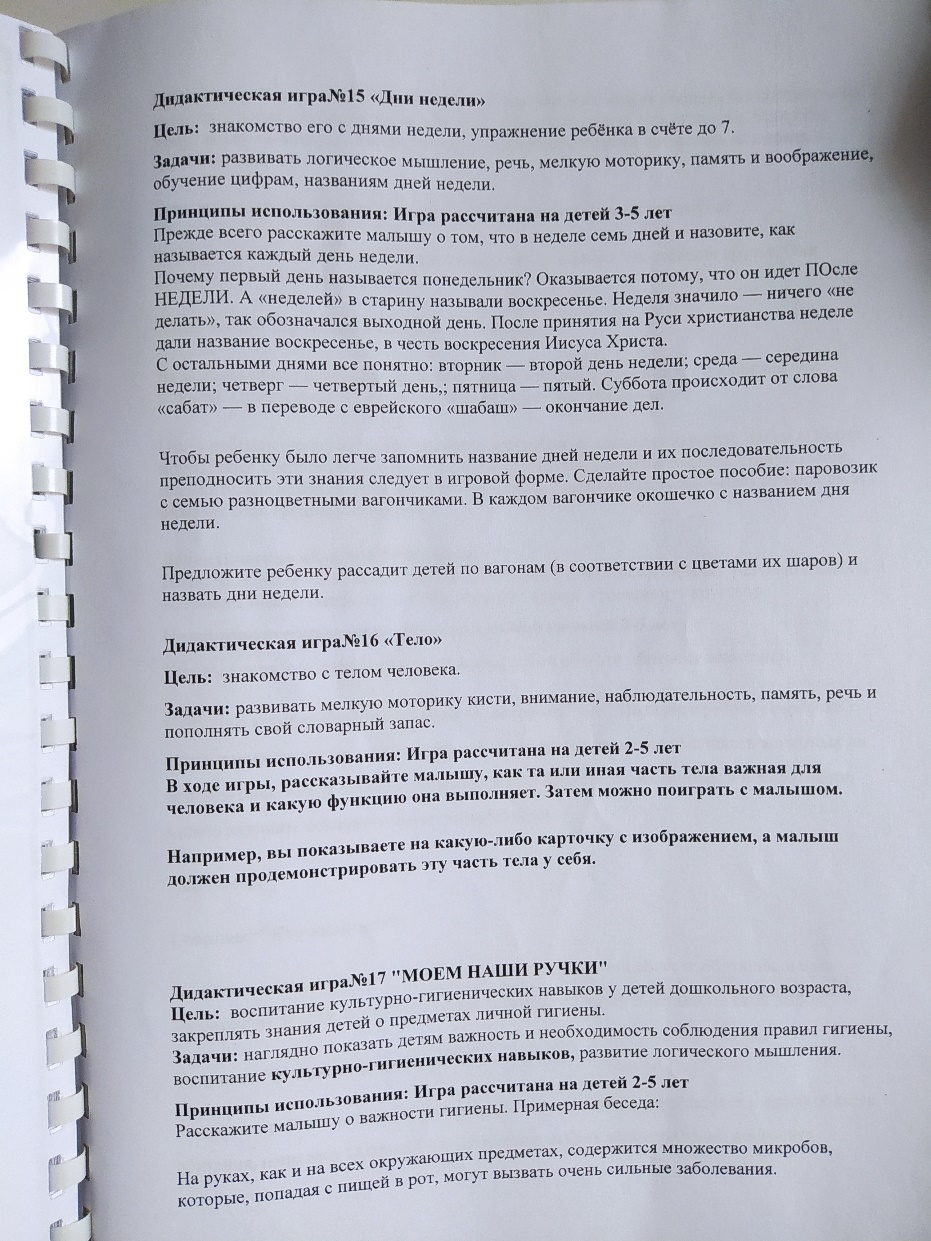 Мои дидактические игры на липучках подходят для детей разных возрастных групп, начиная мл.группой ,заканчивая подготовительной.В моём пособии прописаны цели и задачи, а так же принципы использования каждой из игр, приблизительный конспект и идеи заданий по каждой из игр.
Дидактическая игра с карточками «Солнечная система»
Цель: расширить кругозор и помочь закрепить знания по темам «Космос» и «Солнечная система»
Задачи: познакомить со строением Солнечной системы, с названием и правильным расположением планет.
формирование знаний о космосе, небесных телах, черной дыре, созвездиях Солнечной системы.
способствование развитию речи, обогащать словарный запас.
развитие внимания и памяти.
воспитание чувства товарищества, умения сопереживать.
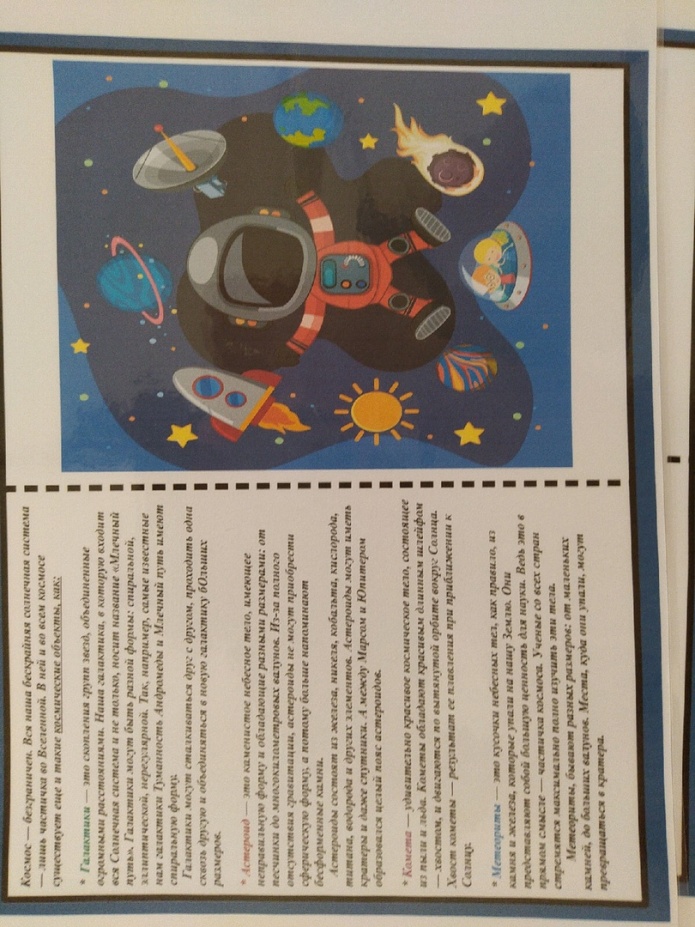 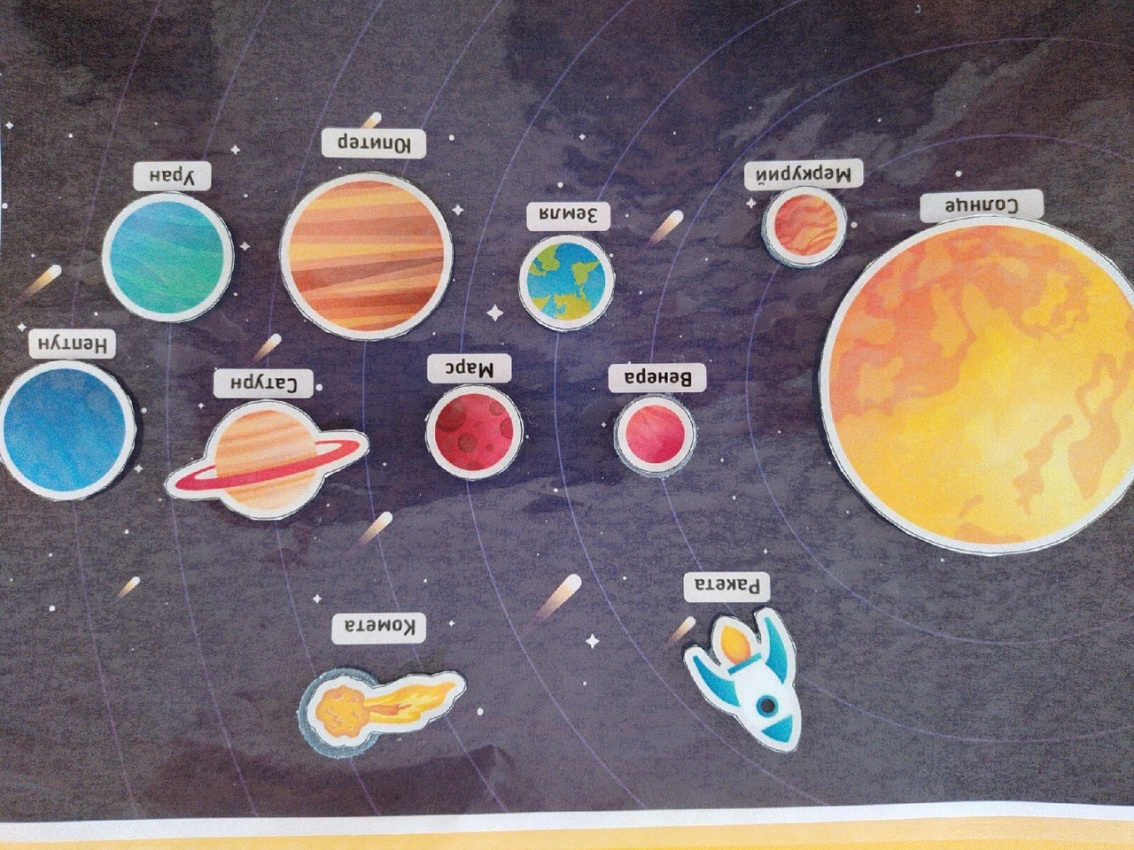 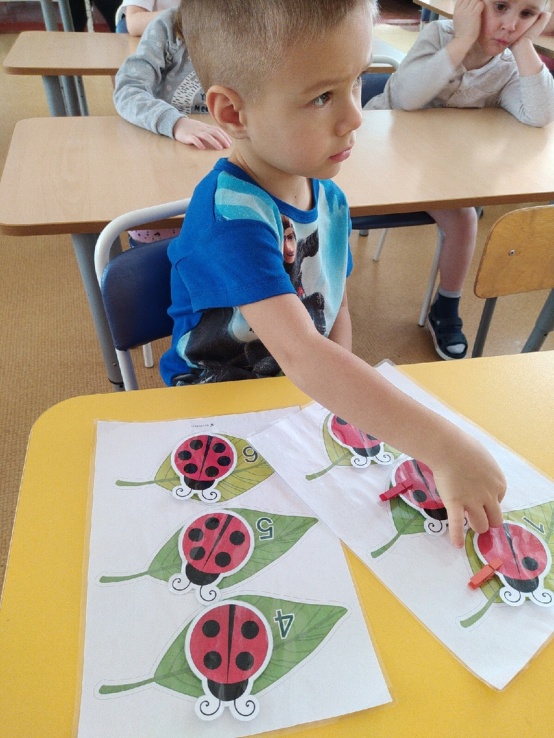 Дидактическая математическая игра с карточками «Божьи коровки»
Цель: Учить считать до 5, учить устанавливать равенство путем добавления.
Задачи: -развивать познавательные процессы (память, внимание, логическое мышление);
- развивать зрительное (сенсорное) восприятие;
- учить ориентироваться в числовом ряде натуральных чисел в пределах пяти;
- учить умению устанавливать числовое равенство
- развивать мелкую моторику рук;
- развивать умение ориентироваться на плоскости.
Дидактическая игра с карточками «Собери урожай»
Цель: закрепление начальных знаний о растительном мире, обучение навыку различать овощи и фрукты по внешним признакам, группировать их.
Задачи: Продолжать закреплять представления детей об овощах и фруктах, различать по внешнему виду и называть их;
Развивать слуховое и зрительное внимание, память.
Воспитывать любовь к природе.
Дидактическая игра «Тело»
Цель:  знакомство с телом человека.
Задачи: развивать мелкую моторику кисти, внимание, наблюдательность, память, речь и пополнять свой словарный запас.
Принципы использования: Игра рассчитана на детей 2-5 лет
В ходе игры, рассказывайте малышу, как та или иная часть тела важная для человека и какую функцию она выполняет. Затем можно поиграть с малышом.
Например, вы показываете на какую-либо карточку с изображением, а малыш должен продемонстрировать эту часть тела у себя.
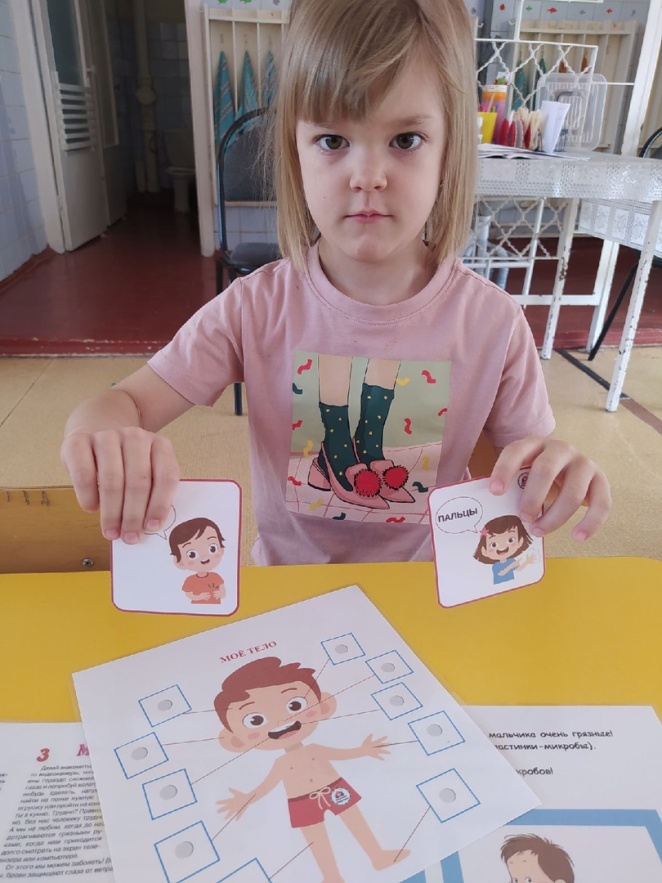 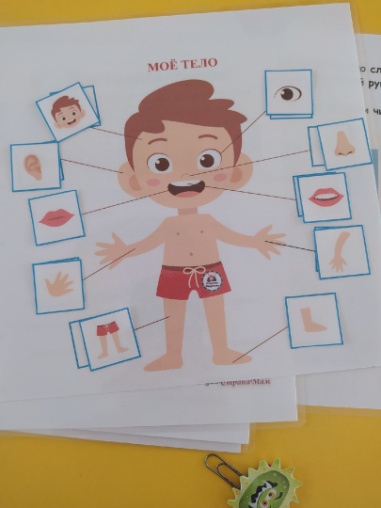 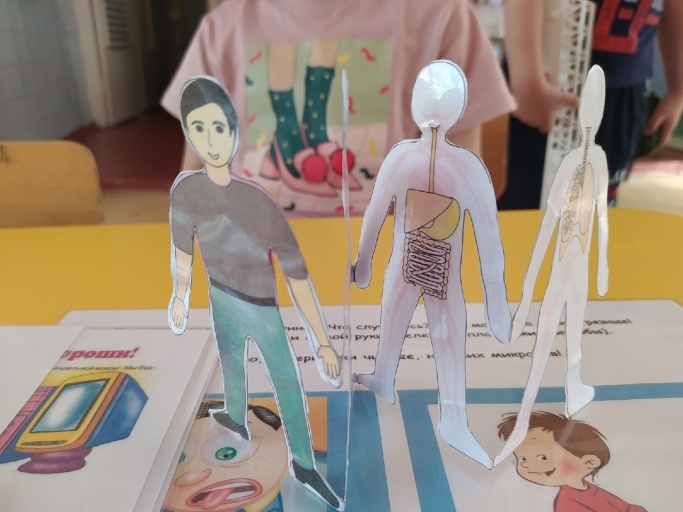 Дидактическая игра "МОЙ  До Дыр НАШИ РУЧКИ"
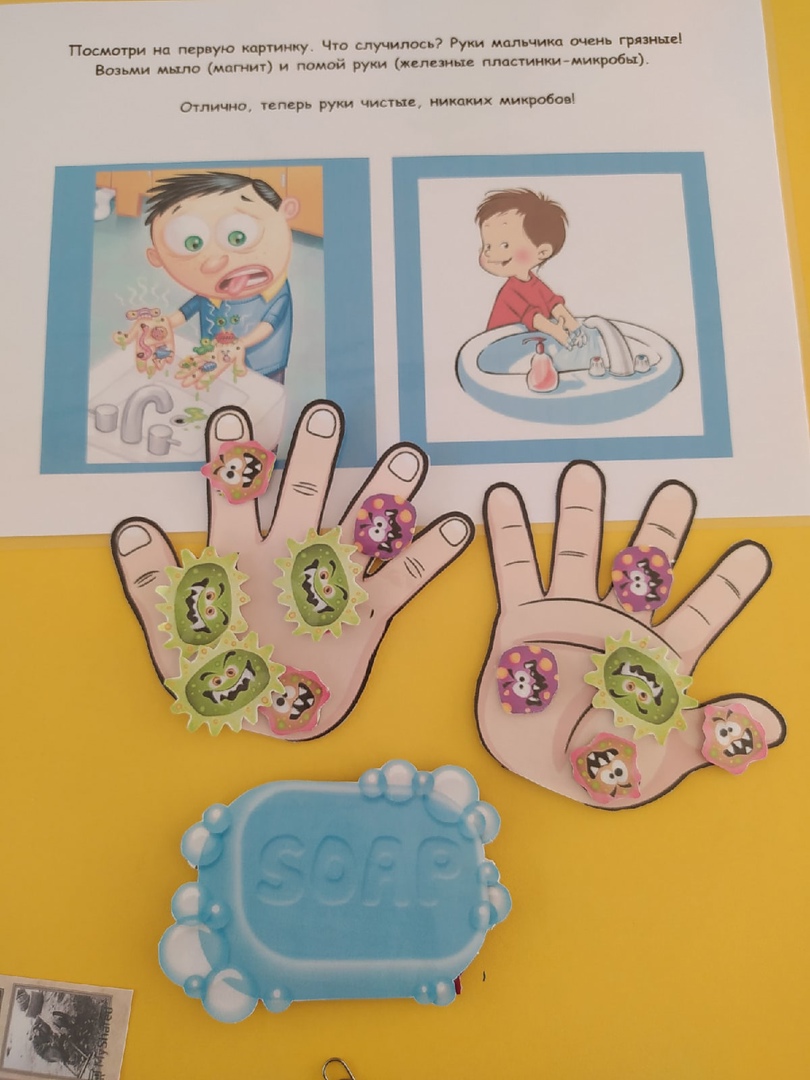 Цель:  воспитание культурно-гигиенических навыков у детей дошкольного возраста, закреплять знания детей о предметах личной гигиены.
Задачи: наглядно показать детям важность и необходимость соблюдения правил гигиены, воспитание культурно-гигиенических навыков, развитие логического мышления.
Тематические альбомы
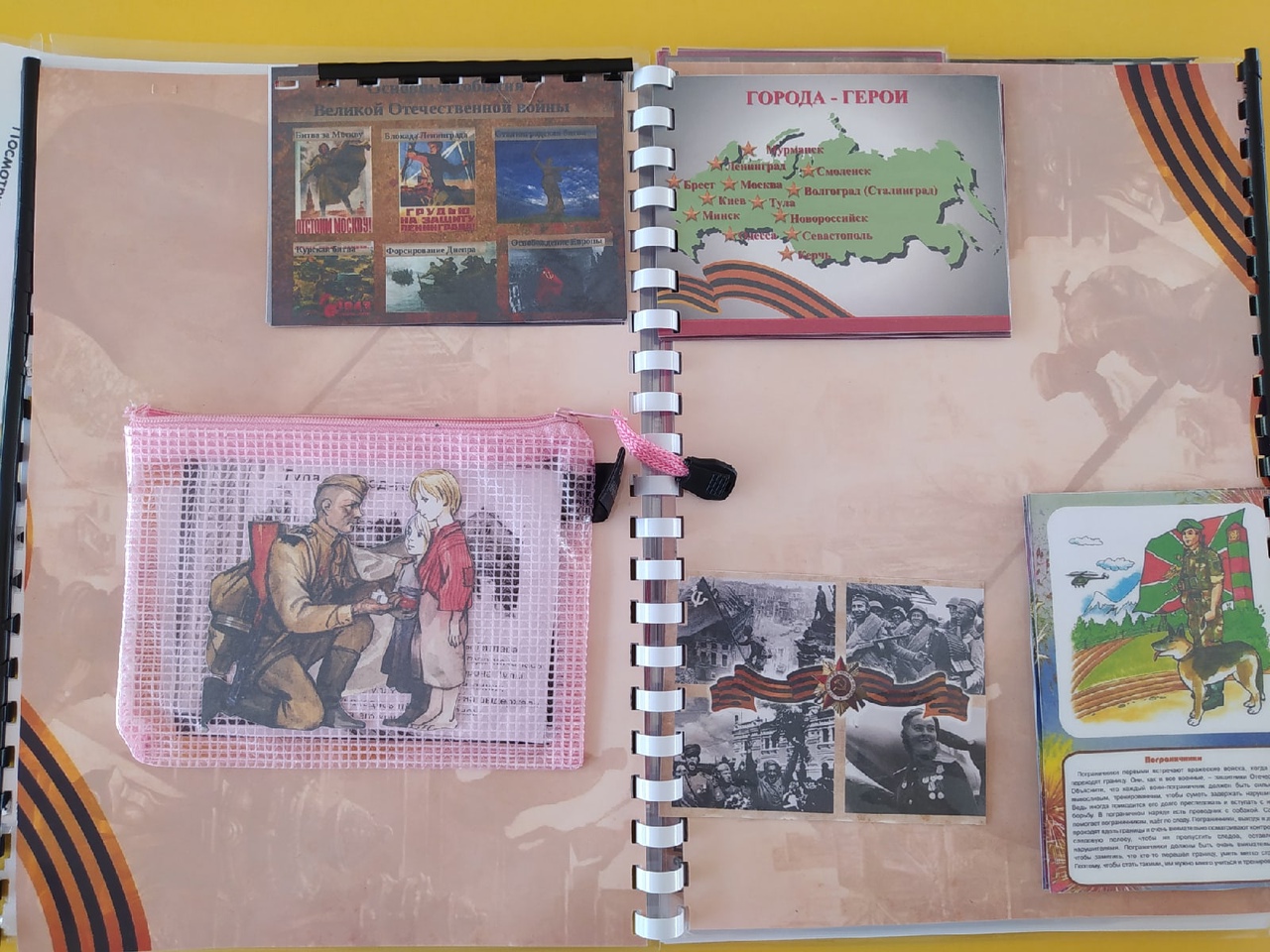 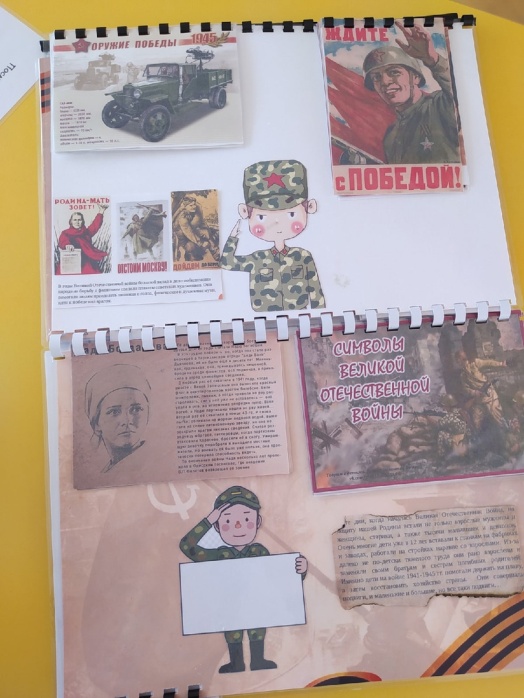 «Альбомы» развивают творческие способности детей, их воображение, помогает получить новую информацию по определённой теме, а так же позволяют быстро запомнить материал.
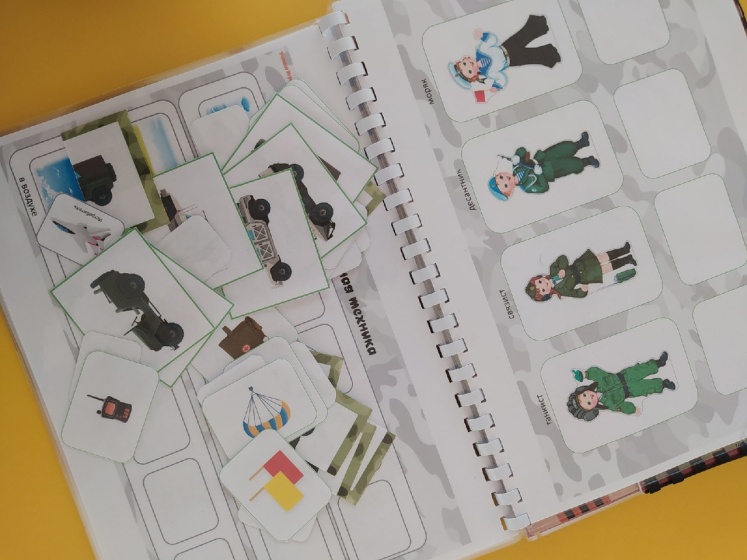 Заключение
Главное назначение этих игр - развитие дошкольника. Дидактические игры на липучке позволяют ребёнку запомнить, логически подумать, пофантазировать, сделать выводы, развить мелкую моторику. Благодаря данным пособиям у детей развиваются все психические процессы, мыслительные операции, предпосылки к  конструированию, формируются представления о математических понятиях.